Untenable Space:
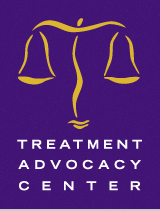 How the Law Hinders Liberty for Individuals and Families of Color Living with Severe Mental Illness
By 
Sabah H. Muhammad
Legislative and Policy Counsel for Treatment Advocacy Center
The Treatment Advocacy Center is a national 501(c)3 nonprofit organization dedicated to eliminating legal and other barriers to the timely and effective treatment of severe mental illness.
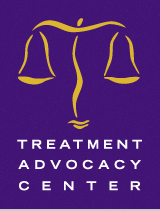 Untenable Space

"We need to think and live and breathe"
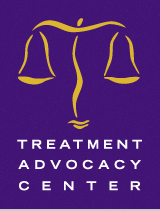 [Speaker Notes: Olmstead v. United States, 277 U.S. 438 Dissent]
What makes the space untenable?
The daily pursuit of life, liberty and happiness is criminalized. 
The human desire to contribute to and engage with community is rife with intentional and unintentional obstacles.
Limited access to advocates and lawmakers.
Regular engagement with law enforcement.
The majority does not experience a problem, as a result there is no problem.
The problem is a crisis.
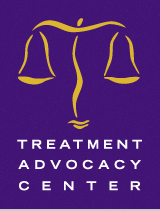 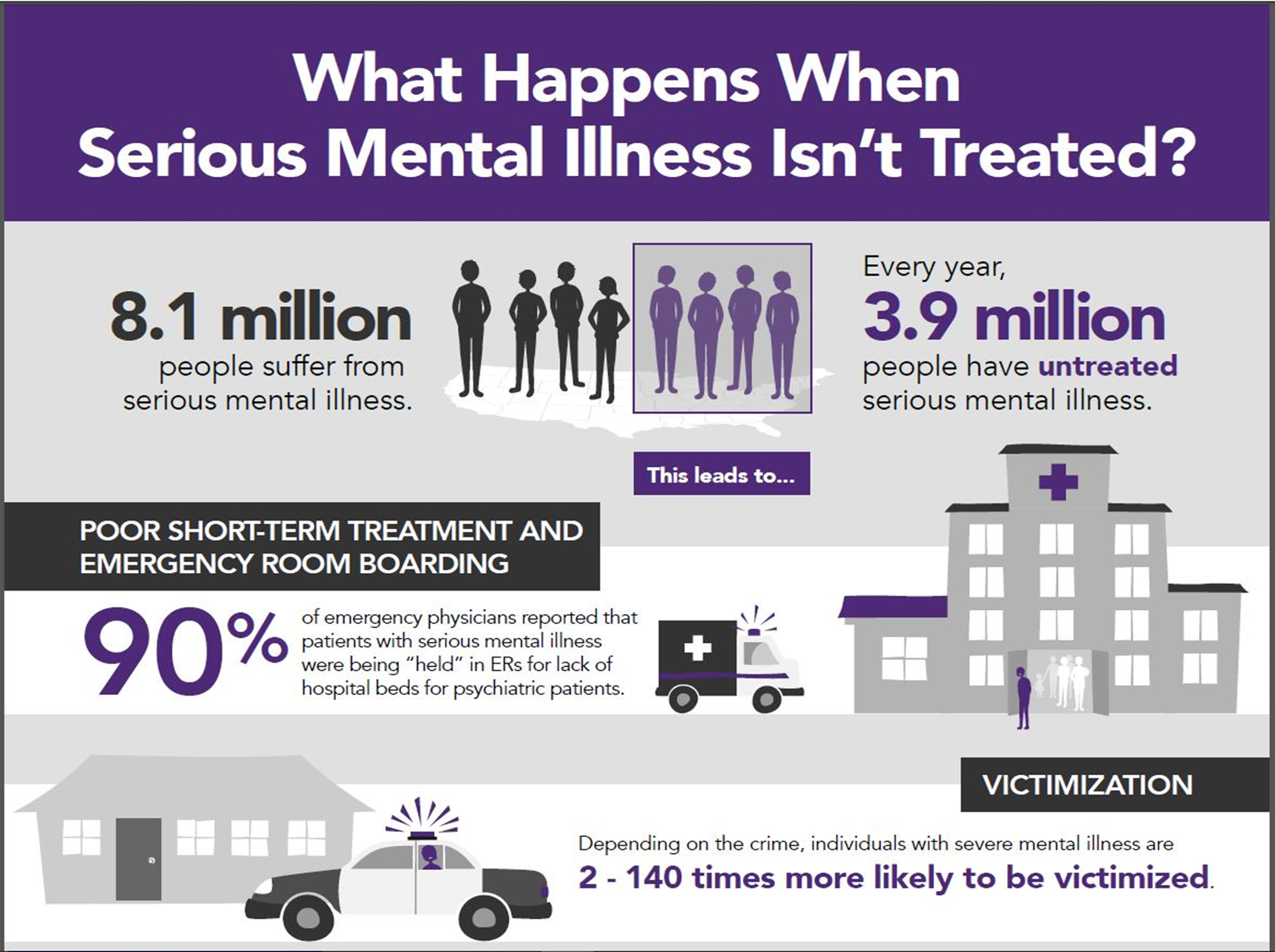 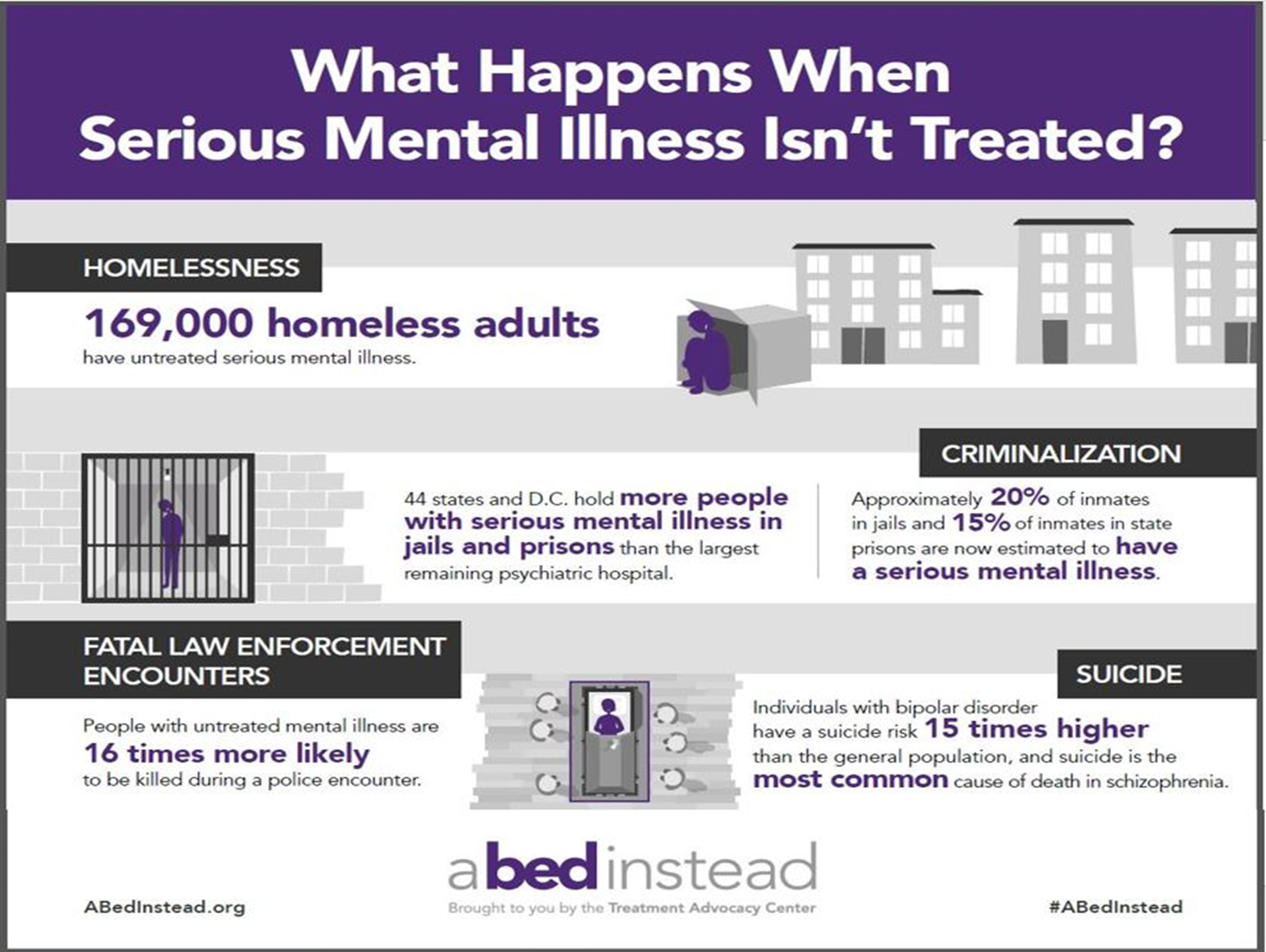 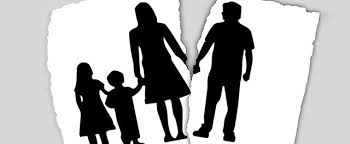 As a result, instead of living, families and individuals  navigate this legally created untenable space. Life, liberty and happiness are secondary pursuits to survival.
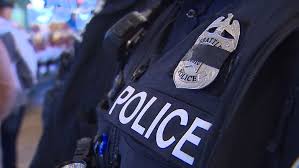 Serious Mental Illness (SMI)
Where SMI and race meet there is a legally created untenable space, where instead of pursuing life, liberty and happiness, families don’t live but navigate from crisis to crisis.
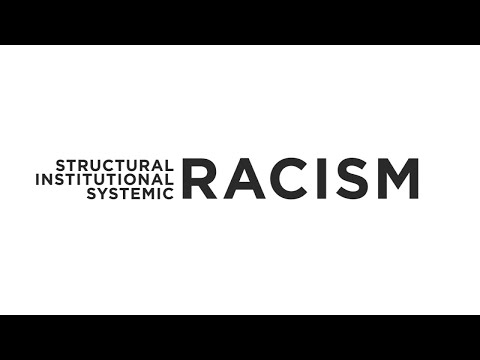 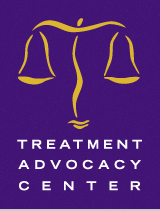 [Speaker Notes: Olmstead v. United States, 277 U.S. 438 Dissent]
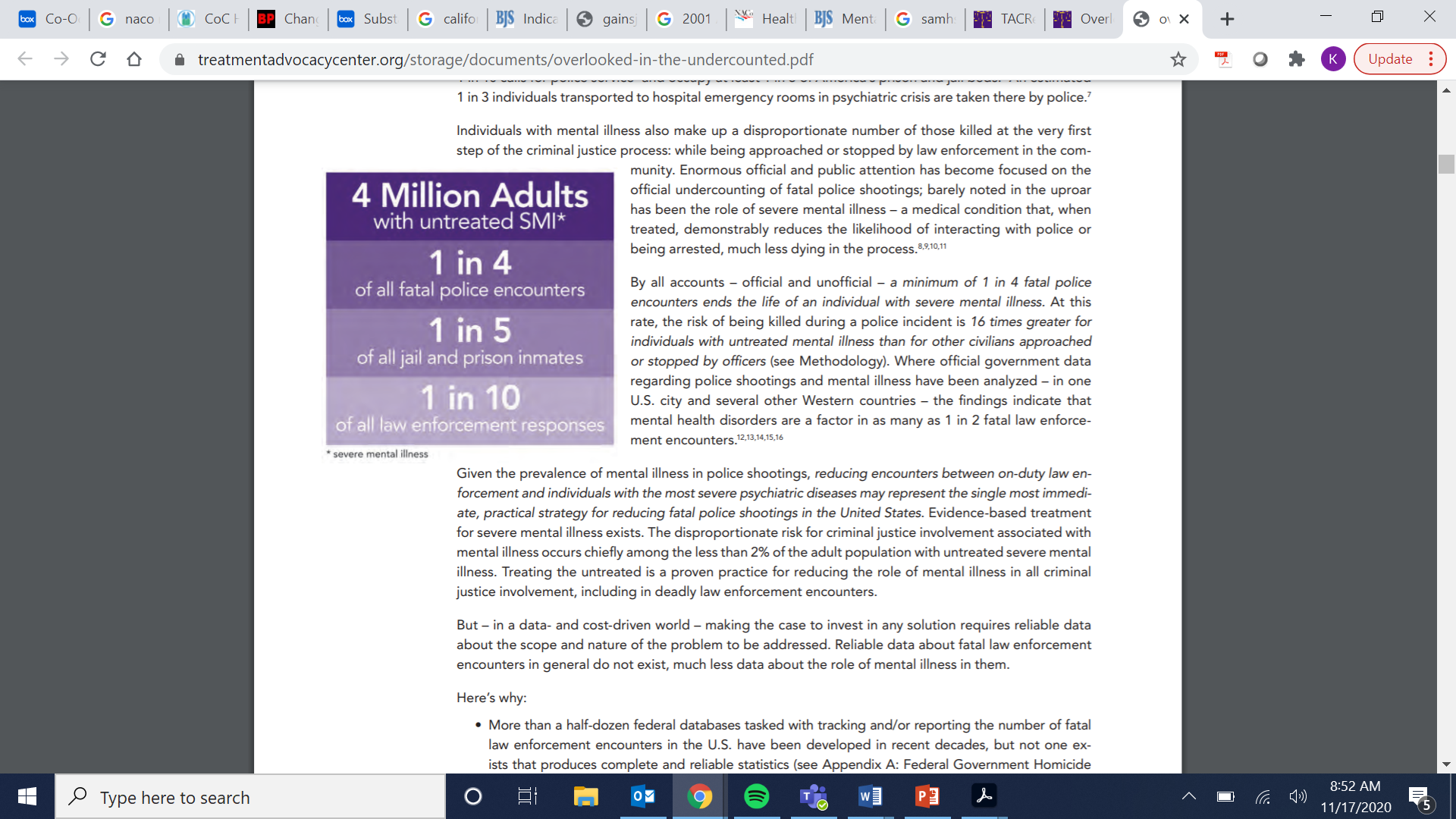 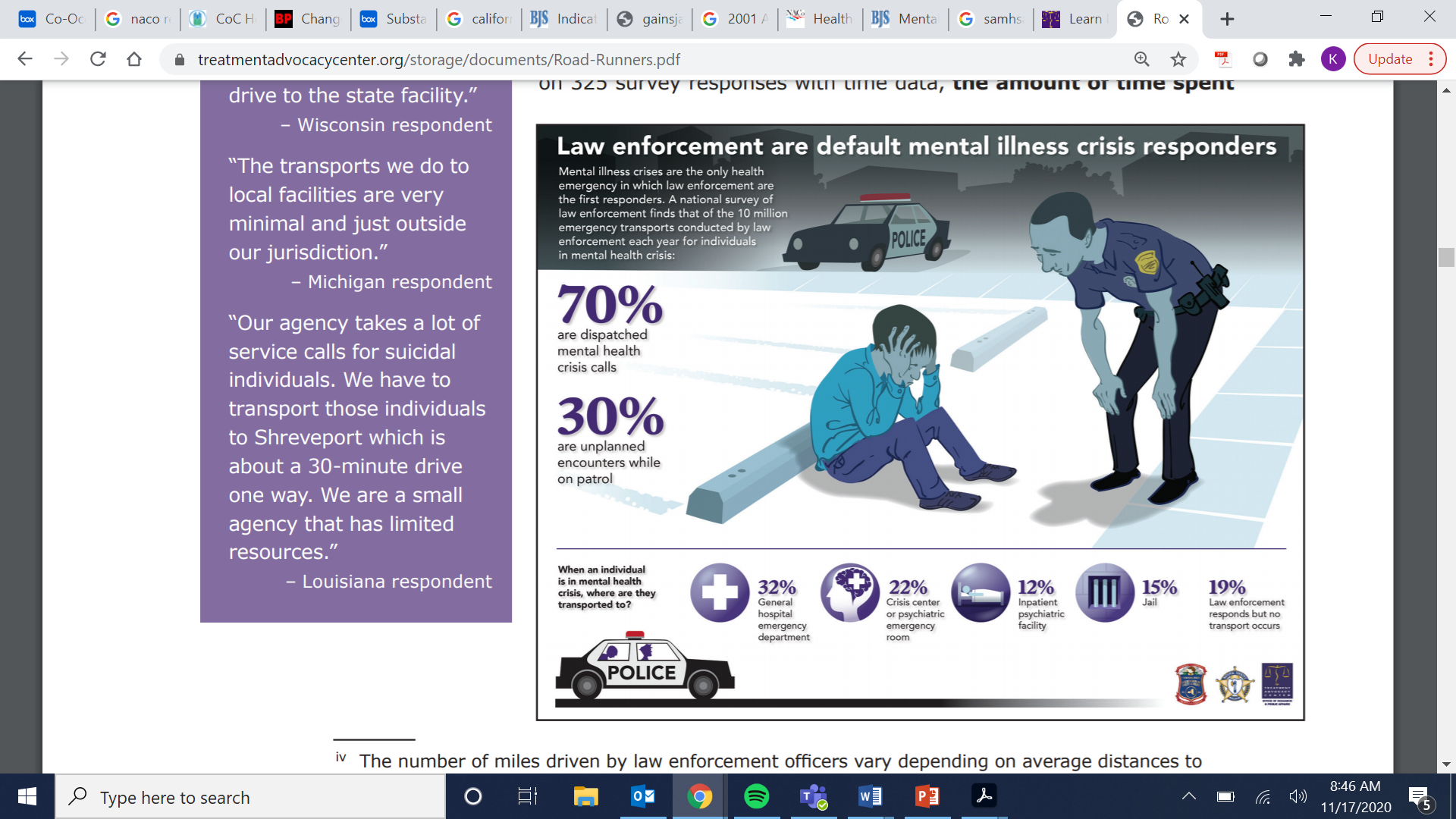 Anosognosia, also called "lack of insight," is a symptom of severe mental illness experienced by some that impairs a person’s ability to understand and perceive his or her illness and need for treatment. 

The symptom of the illness is that you don’t know you’re sick. 

Approximately 50% of individuals with schizophrenia and 40% with bipolar disorder have symptoms of anosognosia.
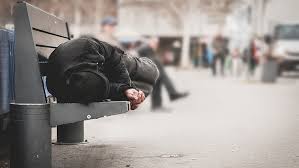 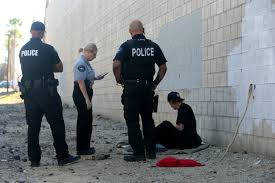 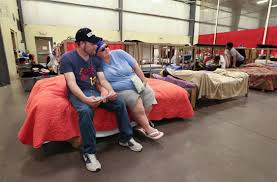 Existence is criminalized.
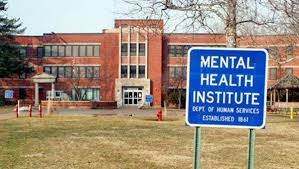 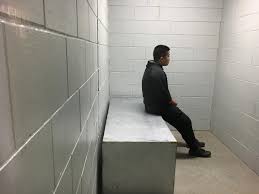 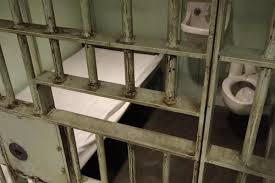 The human desire, for families and individuals diagnosed with SMI, to contribute to and engage with their community is rife with intentional and unintentional obstacles.
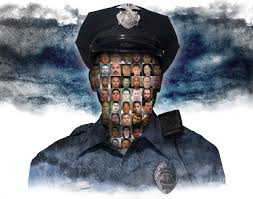 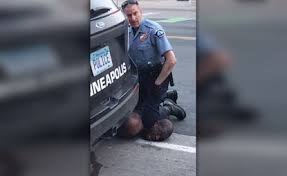 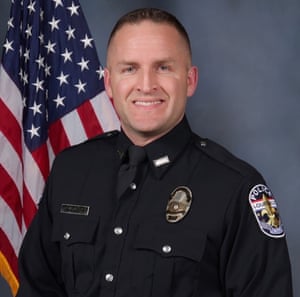 Lack of access to lawmakers. Regular engagement with law enforcement.
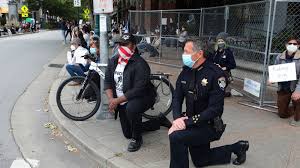 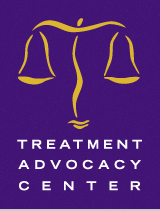 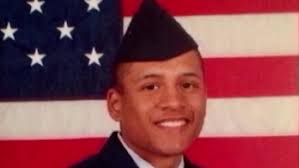 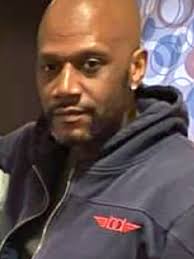 When Race and SMI collidewhich officers fill this untenable space?
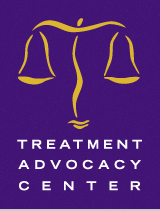 Mental Health Crisis
Legally Created Untenable Space
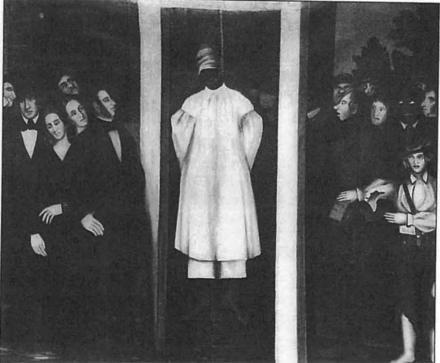 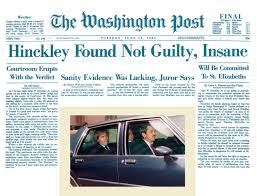 Community Mental Health Cen­ters (CMHC) Movement of 1963
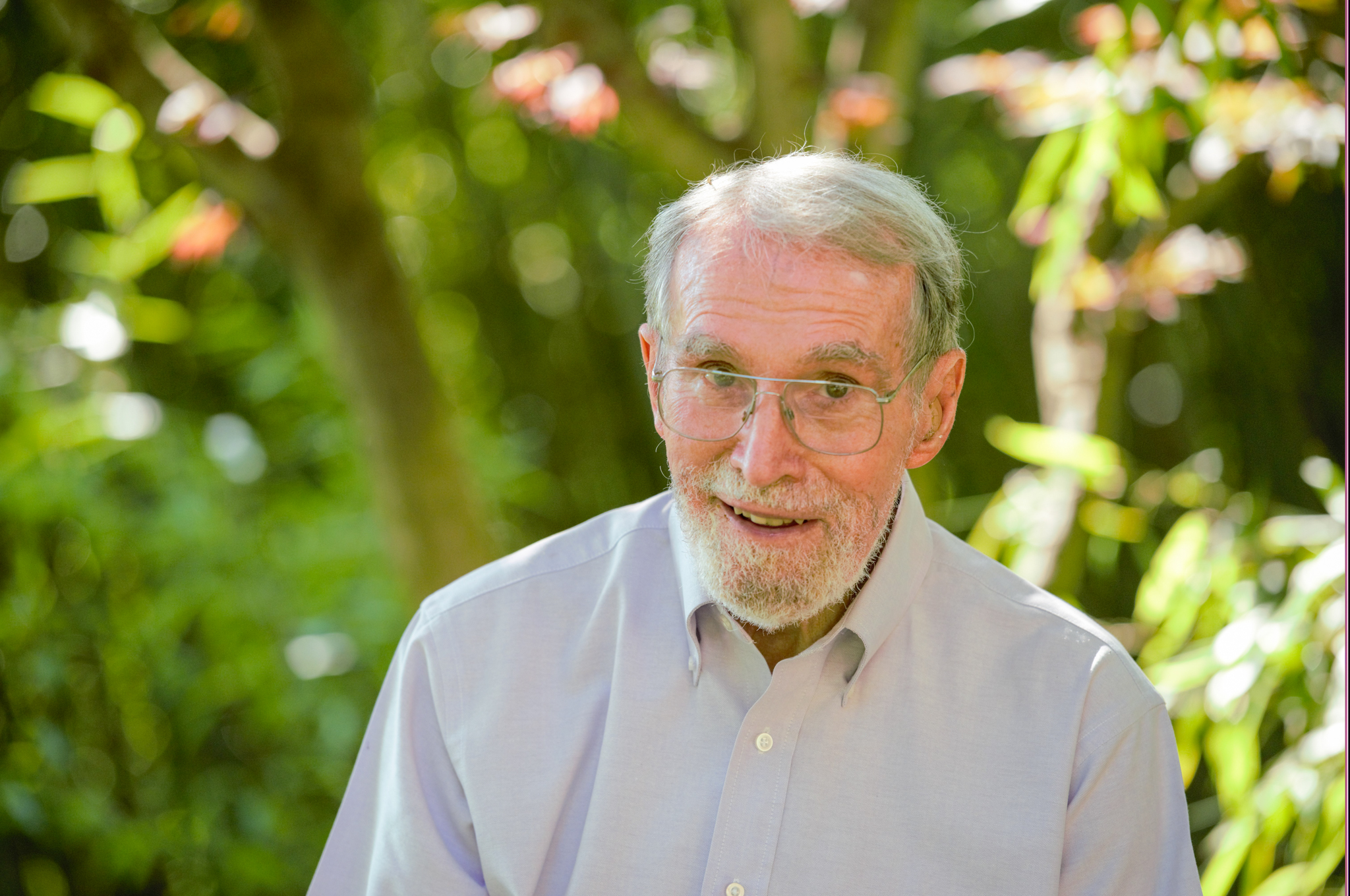 “Nobody on the commit­tee understood the role of state hos­pitals and explained to the members that these hospitals played a role “in protecting the public, and in protecting mentally ill individuals from being victimized or becoming homeless,” (p 45) or their function “as asylums in the original sense of the term” (p 45). No study examined what would happen after emptying state hospitals. Dr. Torrey, American Psychosis
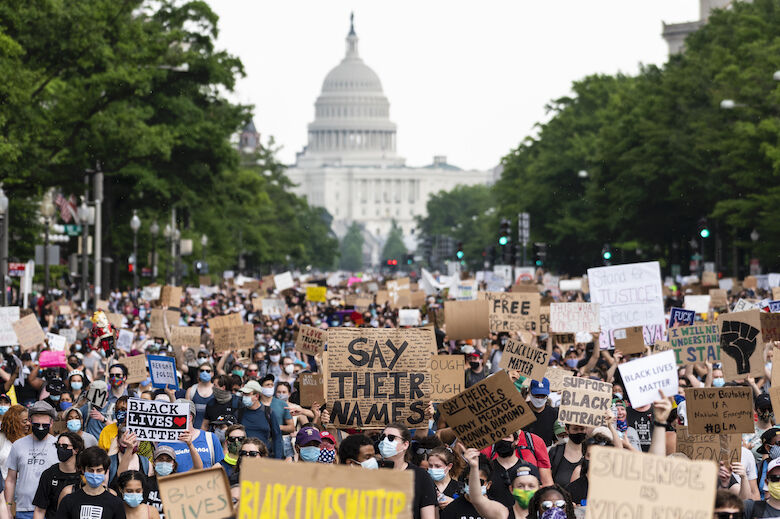 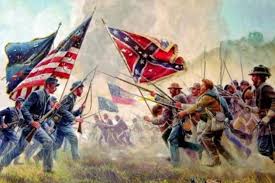 Liberty v Untenable Space
13th Amendment
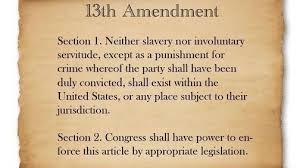 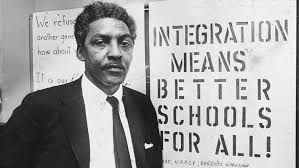 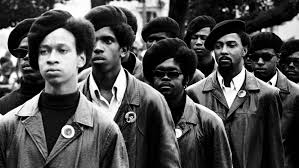 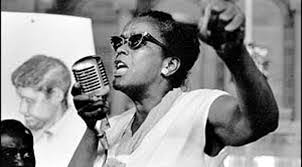 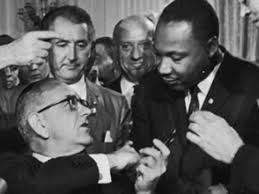 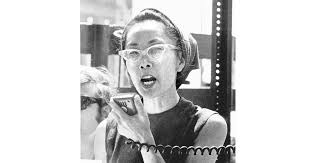 Liberty v Untenable Space
Civil Rights Act 1964
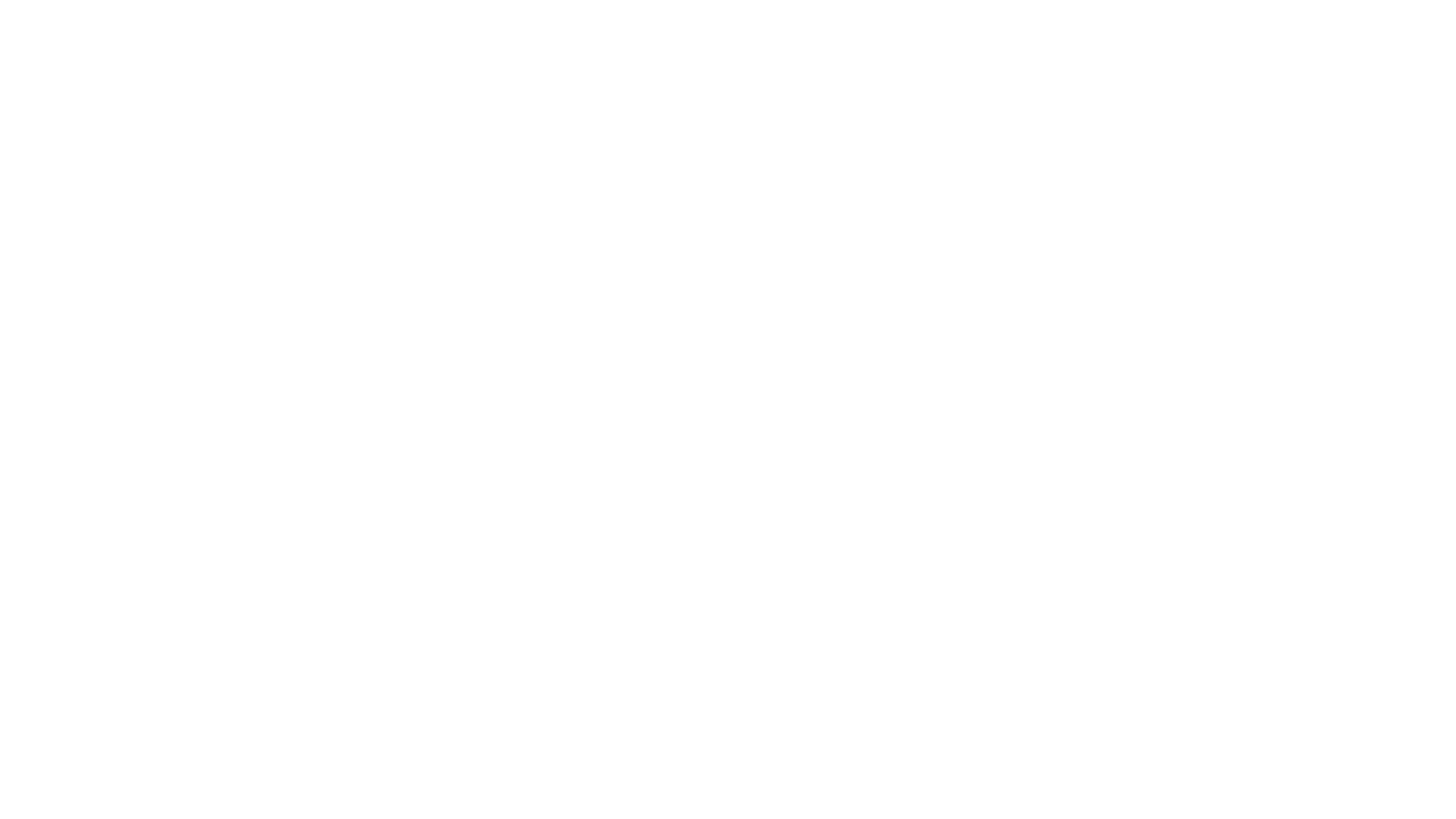 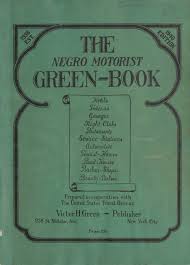 Instead of living life, black people navigated legally created untenable space.
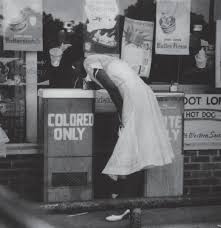 Limited access to advocates and lawmakers
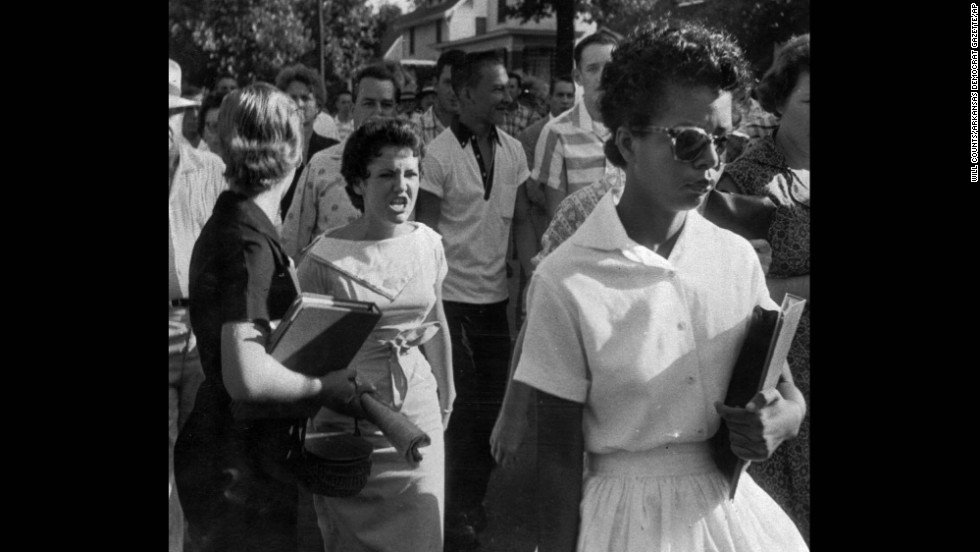 Regular engagement with law enforcement.
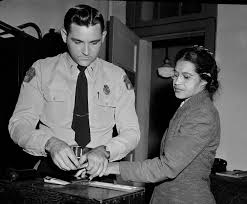 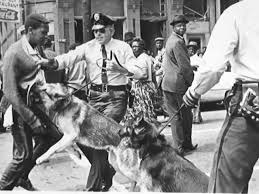 Attempts to thrive in this untenable space trigger police engagement and the daily practice of existence is criminalized.
The majority does not experience a problem, as a result there is no problem. The problem is crisis.
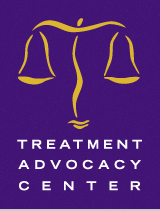 Solutions and Next Steps
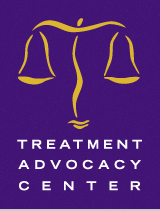 Break the cycle - Adopt policies that allow for; treatment before tragedy, of sufficient duration with a focus on long-term well-being. Adopt policies that make biased training mandatory and continuous.Support laws and practices that work to take SMI out of the hands of officers as sole responders. Take full responsibility what you love and what you don’t know.